105學年度(105.09~106.06)環境教育成果
請各年級將您們推動環境教育成果相片於6/7前傳給怡燕彙整，謝謝！
10月愛護環境-校本課程請擇學習單或行為表現或上課體驗情況呈現並說明。
105上下學期校外教學相片及說明。
班級特色依各班發展，例如教學農園、減塑行動、資源回收垃圾減量、節能減碳綠生活、環境文化之旅、心得或學習單…..等。
2月校本課程-愛護環境學生學習單或體驗活動或上課情形說明
社區打掃日，
小朋友拿起掃具，努力的將學校
周圍的垃圾及枯枝樹葉清掃乾淨！
從中體驗到生活環境清潔的重要性。
班級或學年之環境教育特色說明
鯉魚潭校外教學，
環潭步道的過程中讓學生認識大自然的動植物
；草皮野餐的過程中讓學生力行隨手帶走垃圾的美德。
其他特色說明
愛地球，做環保。
學生在教室能確實做垃圾分類，減少垃圾量。
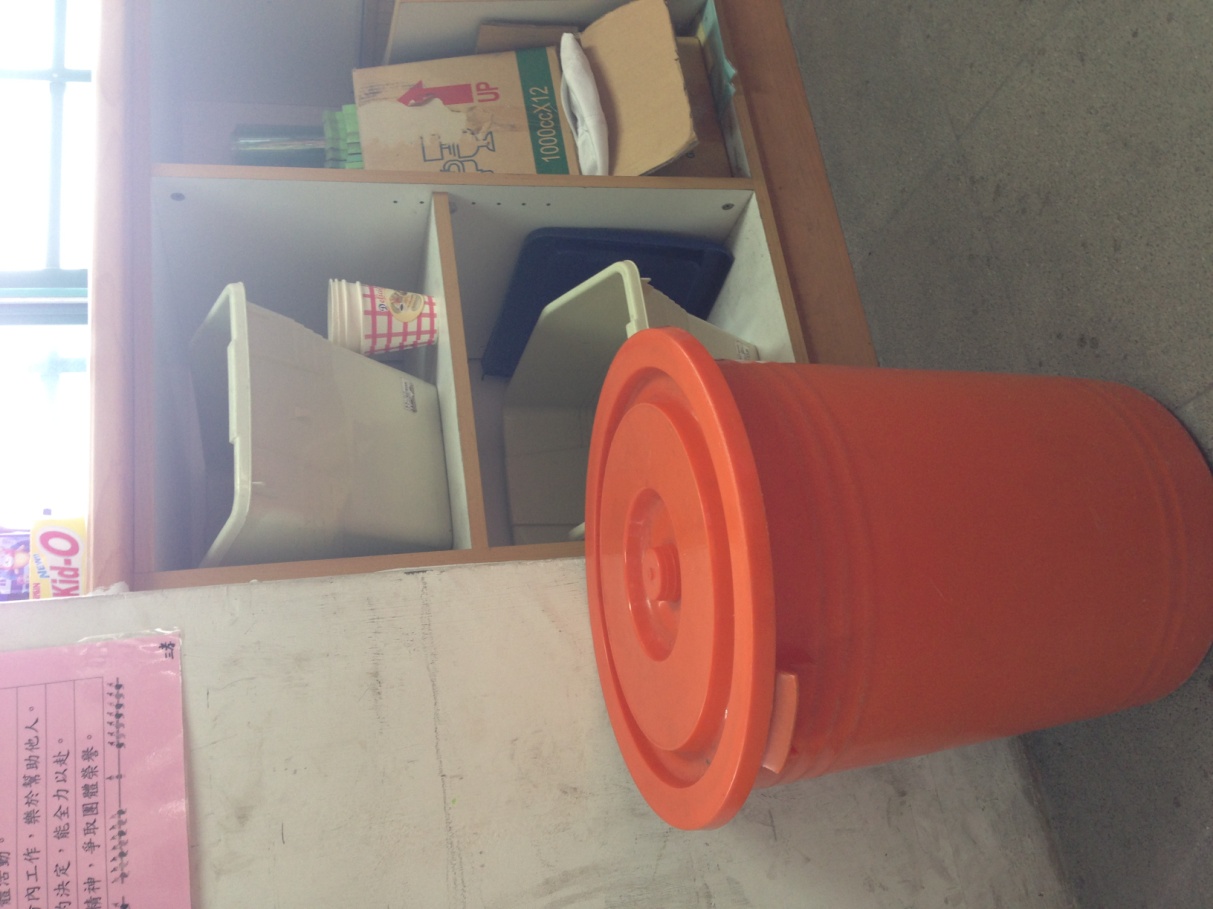 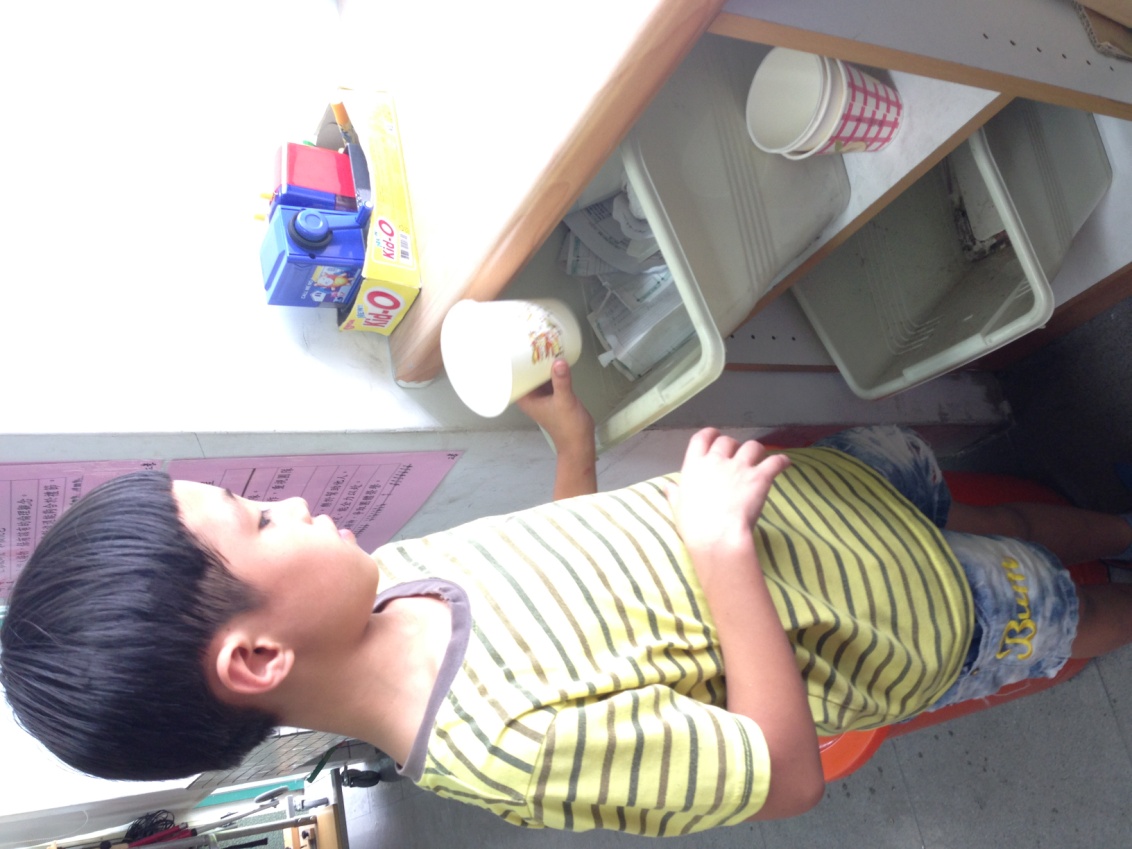